Summary
1
Major Topics
static features (utility classes)
non-static features
mixing static and non-static features
aggregation and composition
inheritance
graphical user interfaces
recursion
data structures
2
Inheritance
means
is-a 
or 
is-substitutable-for
3
Object
Dog
Dog is-a Object
PureBreed
Mix
PureBreed is-a Dog
PureBreed is-a Object
Komondor is-a PureBreed
Komondor is-a Dog
Komondor is-a Object
BloodHound
Komondor
...
4
What is a Subclass?
a subclass looks like a new class that has the same API as its superclass with perhaps some additional methods and attributes
inheritance does more than copy the API of the superclass
the derived class contains a subobject of the parent class
the superclass subobject needs to be constructed (just like a regular object)
the mechanism to perform the construction of the  superclass subobject is to call the superclass constructor
5
Mix mutt = new Mix(1, 10);
Mix object
Dog object
Mix constructor starts running
creates new Dog subobject by invokingthe Dog constructor
Dog constructor starts running
creates new Object subobjectby (silently) invoking theObject constructor
Object constructor runs
sets size and energy
creates a new empty ArrayList andassigns it to breeds
Object object
6
Strength of a Precondition
to strengthen a precondition means to make the precondition more restrictive

	// Dog setEnergy
	// 1. no precondition
	// 2. 1 <= energy
	// 3. 1 <= energy <= 10
	public void setEnergy(int energy)
	{ ... }
weakest precondition
strongest precondition
7
Preconditions on Overridden Methods
a subclass can change a precondition on a method but it must not strengthen the precondition
a subclass that strengthens a precondition is saying that it cannot do everything its superclass can do
// Dog setEnergy
// assume non-final
// @pre. none

public
void setEnergy(int nrg)
{ // ... }
// Mix setEnergy
// bad : strengthen precond.
// @pre. 1 <= nrg <= 10

public
void setEnergy(int nrg)
{
  if (nrg < 1 || nrg > 10)
  { // throws exception }
  // ...
}
8
client code written for Dogs now fails when given a Mix 




remember: a subclass must be able to do everything its ancestor classes can do; otherwise, clients will be (unpleasantly) surprised
// client code that sets a Dog's energy to zero
public void walk(Dog d)
{
  d.setEnergy(0);
}
9
Strength of a Postcondition
to strengthen a postcondition means to make the postcondition more restrictive

	// Dog getSize
	// 1. no postcondition
	// 2. 1 <= this.size
	// 3. 1 <= this.size <= 10
	public int getSize()
	{ ... }
weakest postcondition
strongest postcondition
10
Postconditions on Overridden Methods
a subclass can change a postcondition on a method but it must not weaken the postcondition
a subclass that weakens a postcondition is saying that it cannot do everything its superclass can do
// Dog getSize
//
// @post. 1 <= size <= 10

public
int getSize()
{ // ... }
// Dogzilla getSize
// bad : weaken postcond.
// @post. 1 <= size

public
int getSize()
{ // ... }
Dogzilla: a made-up breed of dog
that has no upper limit on its size
11
client code written for Dogs can now fail when given a Dogzilla 






remember: a subclass must be able to do everything its ancestor classes can do; otherwise, clients will be (unpleasantly) surprised
// client code that assumes Dog size <= 10
public String sizeToString(Dog d)
{
  int sz = d.getSize();
  String result = "";
  if (sz < 4)        result = "small";
  else if (sz < 7)   result = "medium";
  else if (sz <= 10) result = "large";
  return result;
}
12
Exceptions and Inheritance
a method that claims to throw an exception of type X is allowed to throw any exception type that is a subclass of X 
this makes sense because exceptions are objects and subclass objects are substitutable for ancestor classes

// in Dog
public void someDogMethod() throws DogException
{
  // can throw a DogException, BadSizeException,
  //             NoFoodException, or BadDogException
}
13
a method that overrides a superclass method that claims to throw an exception of type X must also throw an exception of type X or a subclass of X 
remember: a subclass promises to do everything its superclass does; if the superclass method claims to throw an exception then the subclass must also

// in Mix
@Override
public void someDogMethod() throws DogException
{
  // ...
}
checked exception
14
Which are Legal?
in Mix 
@Override
public void someDogMethod() throws BadDogException

@Override
public void someDogMethod() throws Exception

@Override
public void someDogMethod()

@Override
public void someDogMethod()
      throws DogException, IllegalArgumentException
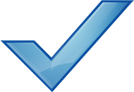 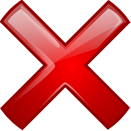 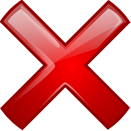 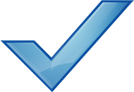 technically legal, but don't do this
15
Abstract Classes
abstract classes appear when there are common attributes and methods that all subclasses share
often, only the subclasses will have enough information to implement the methods
these methods are marked abstract in the parent class to indicate that subclasses are responsible for providing the implementation
16
Static Features and Inheritance
non-private static attributes are inherited
but there is still only one copy of the attribute and it is in the parent class
non-private static methods are inherited
but they cannot be overridden, they can only be hidden
17
Interfaces
in Java an interface is a reference type (similar to a class)
an interface says what methods an object must have and what the methods are supposed to do
i.e., an interface is an API

unlike inheritance, a class may implement as many interfaces as needed
18
Model-View-Controller
model
represents state of the application and the rules that govern access to and updates of state
view
presents the user with a sensory (visual, audio, haptic) representation of the model state
a user interface element (the user interface for simple applications)
controller
processes and responds to events (such as user actions) from the view and translates them to model method calls
19
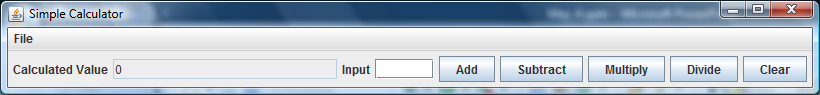 1
actionPerformed
CalcController
CalcView
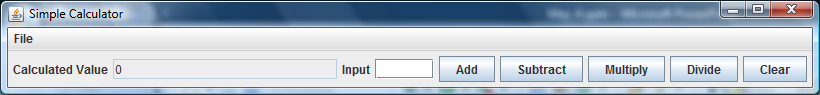 2
getUserValue
3
sum
CalcModel
4
getCalcValue
5
setCalcValue
20
Recursion
a method that calls itself is called a recursive method
a recursive method solves a problem by repeatedly reducing the problem so that a base case can be reached

	printIt("*", 5)
	*printIt("*", 4)
	**printIt("*", 3)
	***printIt("*", 2)
	****printIt("*", 1)
	*****printIt("*", 0) base case
	*****
Notice that the number of times
the string is printed decreases
after each recursive call to printIt
Notice that the base case is
eventually reached.
21
Proving Correctness and Termination
to show that a recursive method accomplishes its goal you must prove:
that the base case(s) and the recursive calls are correct
that the method terminates
22
Proving Correctness
to prove correctness:
prove that each base case is correct
assume that the recursive invocation is correct and then prove that each recursive case is correct
23
Correctness of printItToo
(prove the base case) If n == 0 nothing is printed; thus the base case is correct.
Assume that printItToo(s, n-1) prints the string s exactly(n – 1) times. Then the recursive case prints the string s exactly(n – 1)+1 = n times; thus the recursive case is correct.
24
Proving Termination
to prove that a recursive method terminates:
define the size of a method invocation; the size must be a non-negative integer number
prove that each recursive invocation has a smaller size than the original invocation
25
Termination of printIt
printIt(s, n) prints n copies of the string s; define the size of printIt(s, n) to be n 
The size of the recursive invocation printIt(s, n-1) is n-1 (by definition) which is smaller than the original size n.
26
Recurrence Relation
analyzing the runtime of an algorithm often leads to a recurrence relation T(n), e.g.,
T(n) = 2T(n / 2) + O(n) 
T(n) = T(n - 1) + T(n – 2) 

solving the recurrence can sometimes be done by substitution
27
Solving the Recurrence Relation
T(n)		2T(n/2) + O(n)                 T(n) approaches...
		 	2T(n/2) + n
		=	2[ 2T(n/4) + n/2 ] + n
		=	4T(n/4) + 2n 
		=	4[ 2T(n/8) + n/4 ] + 2n
		=	8T(n/8) + 3n 
		=	8[ 2T(n/16) + n/8 ] + 3n
		=	16T(n/16) + 4n 
		=	2kT(n/2k) + kn
28
Solving the Recurrence Relation
T(n)	=	2kT(n/2k) + kn 

for a list of length 1 we know T(1) = 1 
if we can substitute T(1) into the right-hand side of T(n) we might be able to solve the recurrence

n/2k = 1    2k = n  k = log(n)
29
Data Structures
recursive
linked list
binary tree
stack
queue
30